Fostering Intercultural Understanding within a Faculty of Education – Engagement in Internationalization
Colleen Kawalilak (PhD)
Associate Dean International
Werklund School of Education
University of Calgary
Canada
In 2011, the University of Calgary introduced an ambitious goal to become one of Canada’s top five research universities by 2016, where research and innovative teaching go hand in hand, and where we fully engage the communities we both serve and lead. This strategic vision is called Eyes High, inspired by the university’s Gaelic motto, which translates as ‘I will lift up my eyes.’ One of the seven priorities identified in these plans as key to the university’s future success is internationalization.
Internationalization is a key strategic priority for the University of Calgary because we have an obligation to serve the needs of our community.TARGET 1. Increasing the international diversity of the student body 10% OF OUR UNDERGRADUTE STUDENTS/25% OF OUR GRADUATE STUDENTS AS INTERNATIONAL STUDENTStarget 2. 50% of students will have an international experience before they graduate
PRINCIPLES AND COMMITMENTS
International partnerships must be focused, with clearly defined objectives

Partnerships must be sustainable and multi–faceted where appropriate, beneficial to both institutions and sufficiently limited in number
INTERNATIONALIZATION GOALS
Increase diversity of our campus communities

Improve global and cross-cultural competencies within our campus communities

Enhance opportunities for international collaborations and partnerships in research and education

Leverage our unique areas of expertise to engage in international development


2
STRATEGIES
Determine cross–cultural competencies required for the University of Calgary
Internationalize the curriculum 
Enhance teaching and learning resources to optimize the educational experiences of international students
Review and enhance support services for international students
Increase and encourage opportunities for students and staff to develop language skills
COUNTRIES OF EMPHASIS
ONGOING ACTIVITY –RELATIONSHIPS
CHINA
GERMANY
MEXICO
MIDDLE EAST
TANZANIA
UNITED STATES
COUNTRIES OF INTEREST
Australia 
Brazil 
France, Spain and U.K. 
India 
Japan 
Malaysia, Singapore, South Korea, Thailand and Vietnam 
Norway
WERKLUND SCHOOL OF EDUCATIONUNIVERSITY OF CALGARYSTRAGEGIC PLAN ALIGNS TO UNIVERSITY OF CALGARY ‘EYES HIGH’ STRATEGY (AND TO THE INTERNATIONALIZATION STRATEGY OF U OF C INTERNATIONAL)
STRATEGY/Goal 1
Provide access and support for international undergraduate and graduate learners and international colleagues

STRATEGY/Goal 2
Provide international experiences for undergraduate students

STRATEGY/Goal 3
Internationalize the curriculum

STRATEGY/Goal 4
Support and promote international research collaborations

STRATEGY/Goal 5
Form and sustain institutional international partnerships

STRATEGY/Goal 6
Develop international educational initiatives in support of customized education opportunities
Highlights
1
3
2
Develop
Internationalize
Communicate
DevelopTeaching Across Borders (TAB)Aim: 50% of undergraduate students will have an international experienceStudents have traveled to: Japan, Vietnam, Spain, Brazil, China, India, Mexico, Australia, India, Chile, France, Germany, Kenya
1
CommunicateWebsite & Monthly BulletinHighlightsFunding/Grant opportunitiesFaculty initiativesStoriesAgreements in progressDatabaseFaculty engagements
2
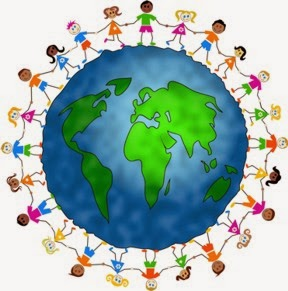 Internationalize    *Cross Cultural Competence (CCL) Committee                Agreements / Partnerships               ‘Deepening the Dialogue’ Sessions             - Internationalizing curricula               Indigenous Education/Scholarship (FNMI)                Supports for international faculty/staff
3
Faculties/Schools of Education must be, or certainly become, fully engaged participants in conversations regarding contextual conditions currently emergent from global dialogues regarding persons’ and communities’ capacities for achieving sustainable human futures. 

Ultimately, we seek to better understand what we should be in service of, with respect to internationalization commitments and engagements and how this understanding may contribute to providing rich and culturally sensitive learning for faculty and adult learners within our School of Education.
Reflections
“Diversity is not about how we differ. Diversity is about embracing one another's uniqueness."                                                                                            - Ola Joseph
"Humanity is waiting for us.  Not to hear about our actions, but to see our actions.”
                          - Hany El Banna, World Humanitarian Forum, United Kingdom
"Tolerance, inter-cultural dialogue and respect for diversity 
are more essential than ever in a world where peoples are 
becoming more and more closely interconnected.”
                                                     
                                                      - Kofi Annan, Former Secretary-General of the United Nations
Contact Information
Dr. Colleen Kawalilak
Associate Dean International
Werklund School of Education
University of Calgary
Alberta, Canada
ckawalil@ucalgary.ca
Phone: +1 403.220.2570
Faculty Profile – http://werklund.ucalgary.ca/educ_info/profiles/colleen-kawalilak